Lutando pela paz
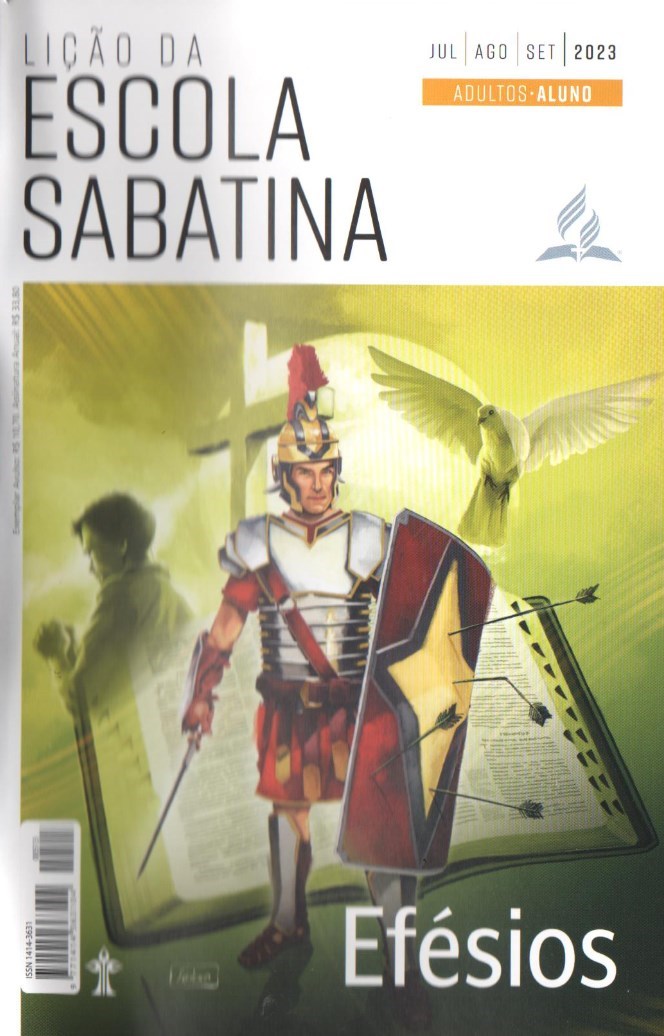 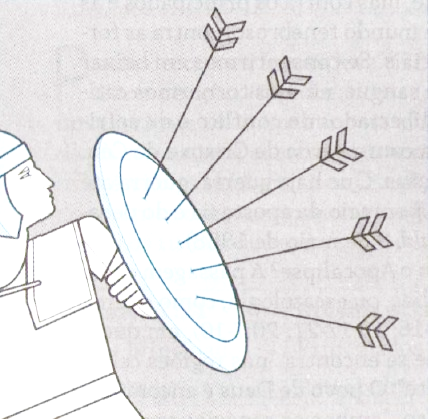 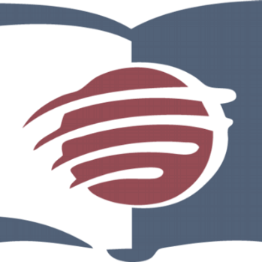 LIÇÃO 13
VERSO PARA MEMORIZAR: "Segurando sempre o escudo da fé, com o qual poderão apagar todos os dardos inflamados do maligno. Usem também o capacete da salvação e a espada do Espírito, que é a Palavra de Deus” (Ef 6:16,17).
13
LEITURAS DA SEMANA: Ef 6:10-20; 1Pe 4:1; 5:8; Is 59:17; 52:8-10; 1Ts 5:16-18
design Neemias Lima
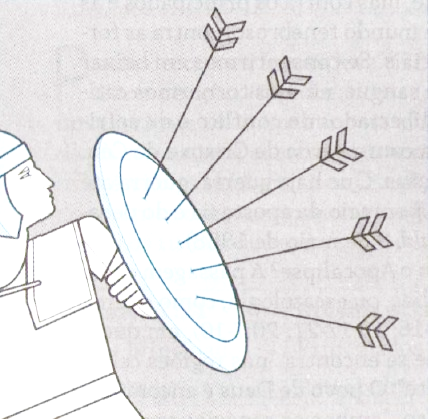 INTRODUÇÃO
Sábado
LIÇÃO 13
- No livro devocional O Peregrino, clássico de John Bunyan, escrito enquanto ele estava na prisão, Christian é escoltado até o arsenal de armas de um palácio e lhe é mostrado “todo tipo de artefato [armamento], que seu Senhor havia provido para peregrinos, como espada, escudo, capacete, couraça e sapatos que não se desgastavam. E havia ali o suficiente para armar [habilitar] tantos homens para o serviço do Senhor quanto há estrelas no céu”. Afites de Christian partir, ele foi novamente escoltado para o arsenal onde “o armaram [habilitaram] da cabeça aos pés com o que era impenetrável, para que ele não fosse atacado no caminho”. O arsenal de Deus tem o suficiente do melhor armamento para que todo soldado do Seu exército seja “vestido com aço do norte da cabeça aos pés”, enquanto se propuser a promover a paz em Seu nome.
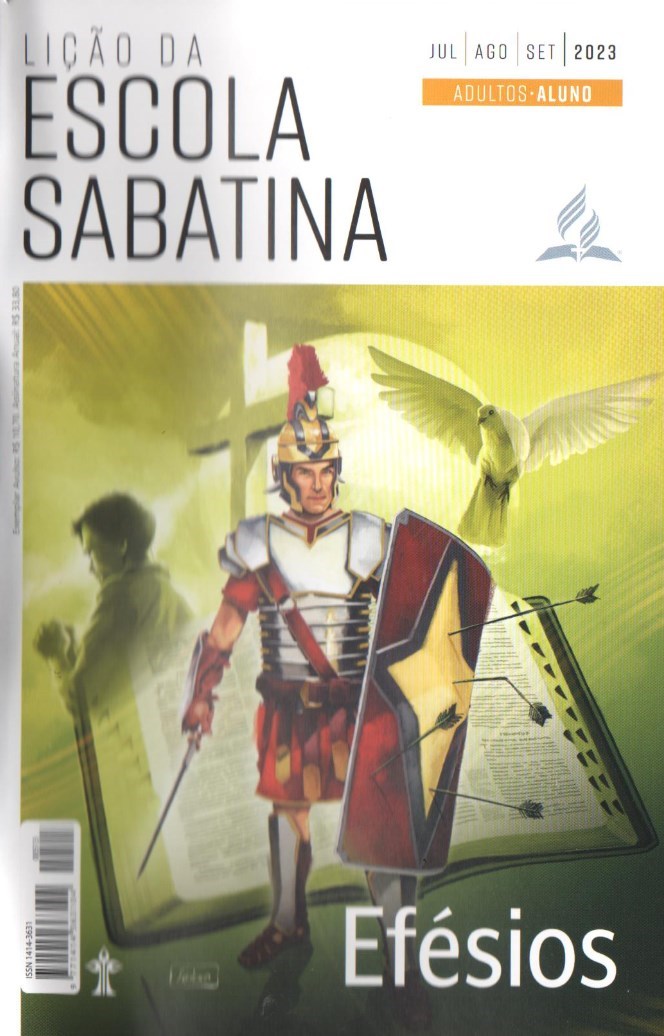 LEITURAS DA SEMANA: Ef 6:10-20; 1Pe 4:1; 5:8; Is 59:17; 52:8-10; 1Ts 5:16-18
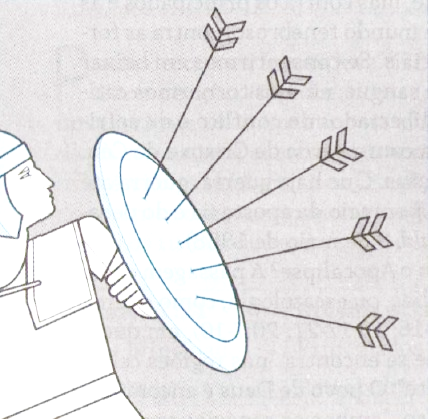 A igreja: um exército unificado
Domingo
PERGUNTAS:
LIÇÃO 13
1. Leia Efésios 6:10-20. O que Paulo disse sobre o tipo de guerra em que a igreja está envolvida? Ele descreveu principalmente a batalha espiritual de um crente contra o mal, ou a guerra da igreja contra o mal?










Como trabalhar juntos a fim de ajudar uns aos outros nas lutas contra o mal?
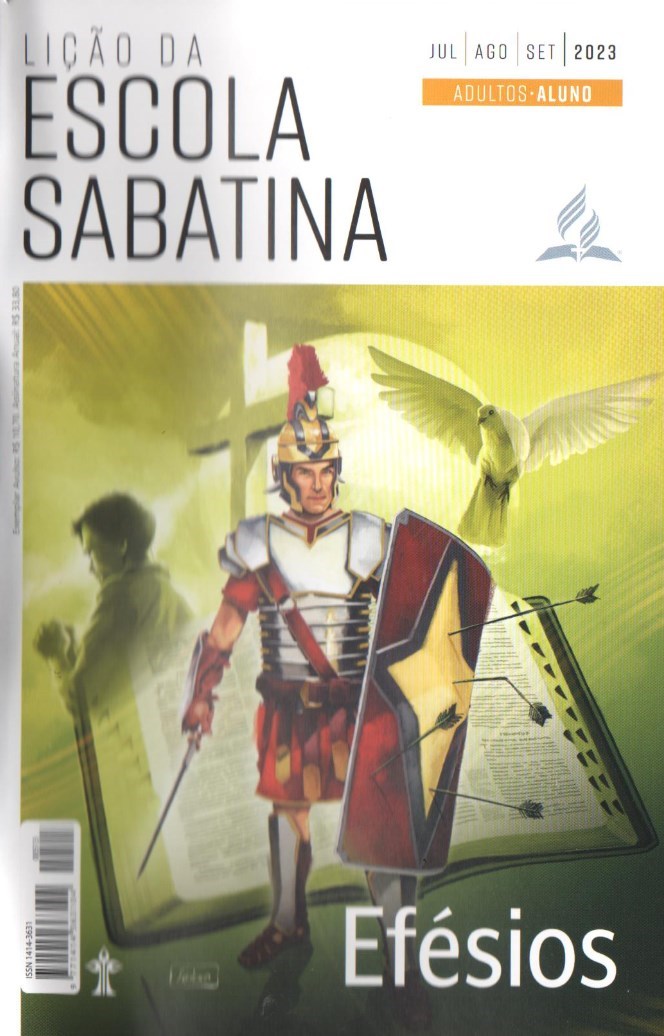 LEITURAS DA SEMANA: Ef 6:10-20; 1Pe 4:1; 5:8; Is 59:17; 52:8-10; 1Ts 5:16-18
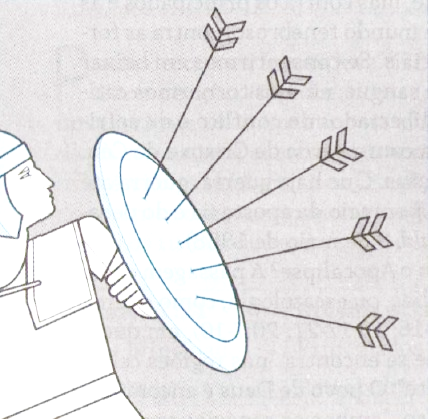 A igreja: um exército unificado
Domingo
COMENTÁRIOS:
LIÇÃO 13
- A vitória na guerra grega e romana dependia da cooperação dos soldados em uma unidade militar e especialmente do apoio uns aos outros no calor da batalha. O individualismo na batalha era considerado uma característica dos guerreiros bárbaros, condenando-os à derrota. Há três razões importantes para apoiar a ideia de que Paulo, em consonância com essa interpretação militar habitual, abordou principalmente a batalha de toda a igreja contra o mal em Efésios 6:10-20:1. A passagem é o clímax de uma carta que trata da igreja. Seria estranho se Paulo concluísse sua carta com uma descrição de um guerreiro cristão solitário que luta contra os inimigos das trevas; 2. No fim da passagem, Paulo destacou a unidade cristã em seu chamado à oração “por todos os santos” (Ef 6:18-20); 3. O aspecto mais significativo é que, antes na carta, quando Paulo falou sobre os poderes do mal, ele os colocou contra a igreja, não contra o crente individual.
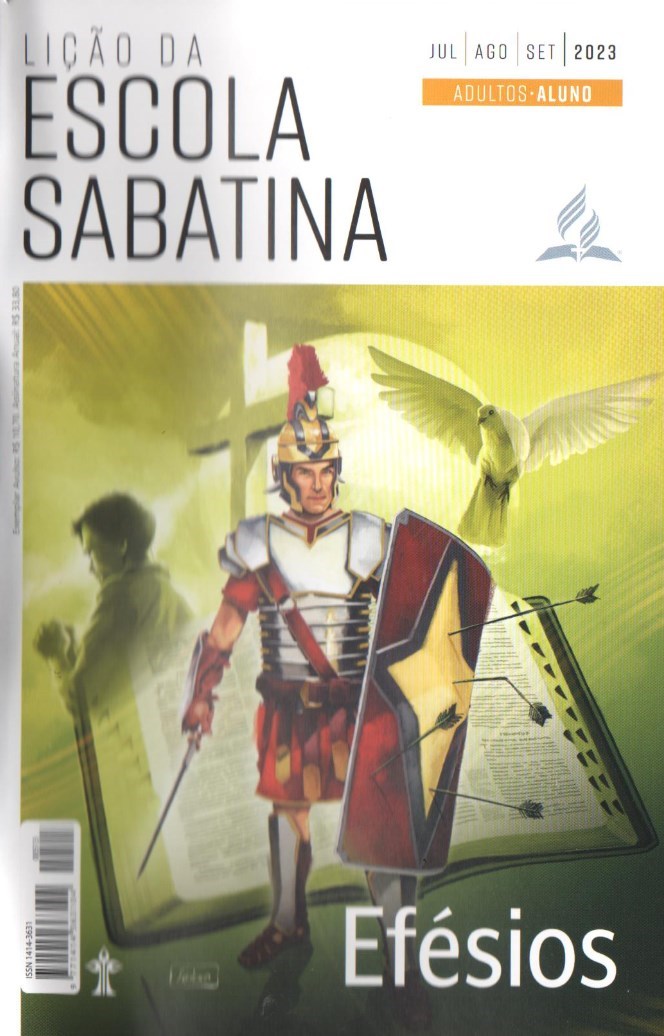 LEITURAS DA SEMANA: Ef 6:10-20; 1Pe 4:1; 5:8; Is 59:17; 52:8-10; 1Ts 5:16-18
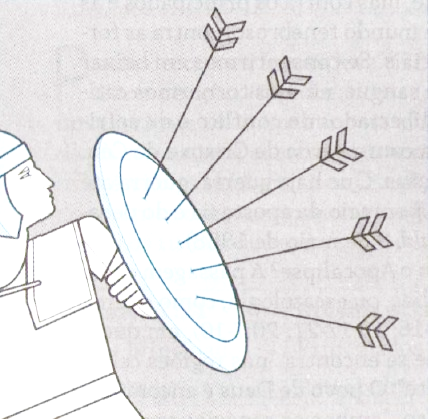 Cinto e couraça
Segunda
PERGUNTAS:
LIÇÃO 13
2. Como Paulo imaginou os crentes se preparando para a batalha contra o mal? (Ef 6:14; ver também 1Pe 4:1; 5:8; Rm 8:37-39)











Bondade, santidade e verdade podem ser uma proteção? Você já experimentou isso?
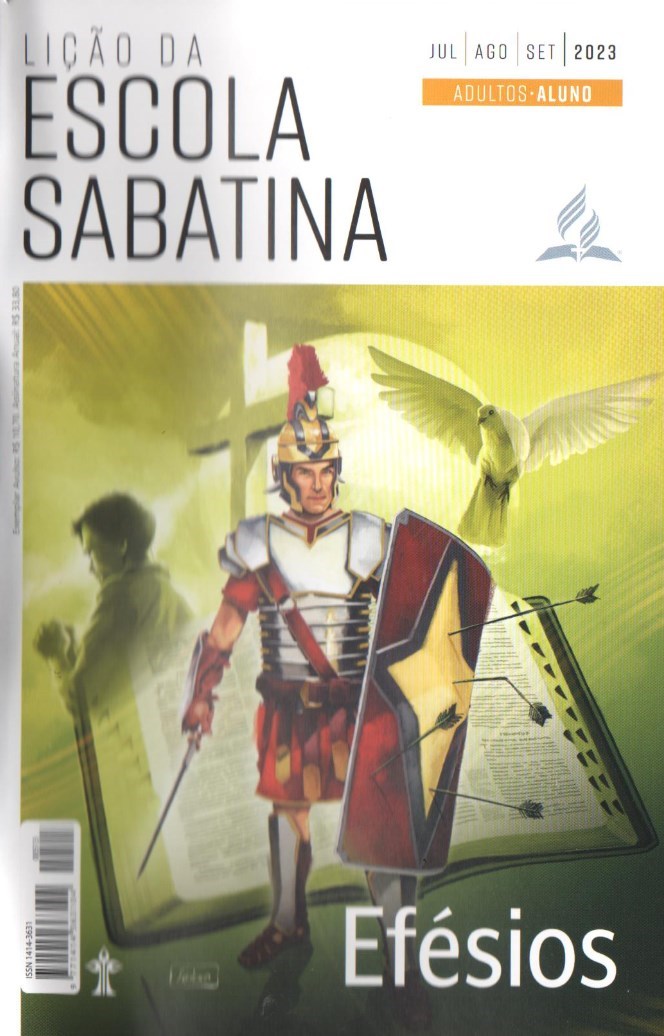 LEITURAS DA SEMANA: Ef 6:10-20; 1Pe 4:1; 5:8; Is 59:17; 52:8-10; 1Ts 5:16-18
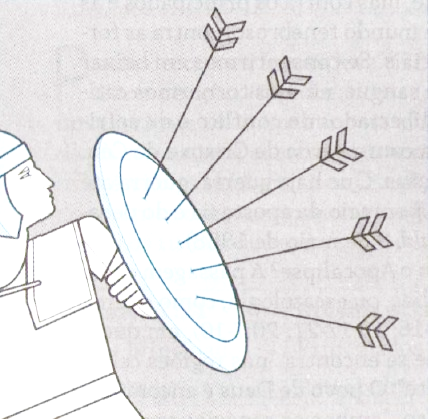 Cinto e couraça
Segunda
COMENTÁRIOS:
LIÇÃO 13
O aviso de Paulo sobre uma batalha intensa (Ef 6:13) prepara os leitores para o último chamado para ficar firmes (o quarto chamado;
Ef 6:11,13) e é um chamado detalhado à batalha (Ef 6:14-17). Paulo descreveu a ação de “cingir-se” (Is 11:5). Roupas antigas e soltas precisavam ser amarradas ao redor da cintura antes do trabalho ou da batalha (Lc 12:35, 37; 17:8). Paulo imaginou o crente se adaptando à armadura, como um legionário romano, começando com o cinto militar de couro com gravuras decorativas e fivela. Do cinto pendia uma série de correias de couro cobertas com discos de metal, formando juntos um “avental” usado como emblema de classificação para efeito visual. Tinha a função de prender o vestuário e manter outros itens no lugar. Contudo, não deve ser abstrata, um bem distante sem qualquer impacto transformador na vida. Eles devem “cingir-se” com a verdade de Deus, experimentar e usar esse dom divino.
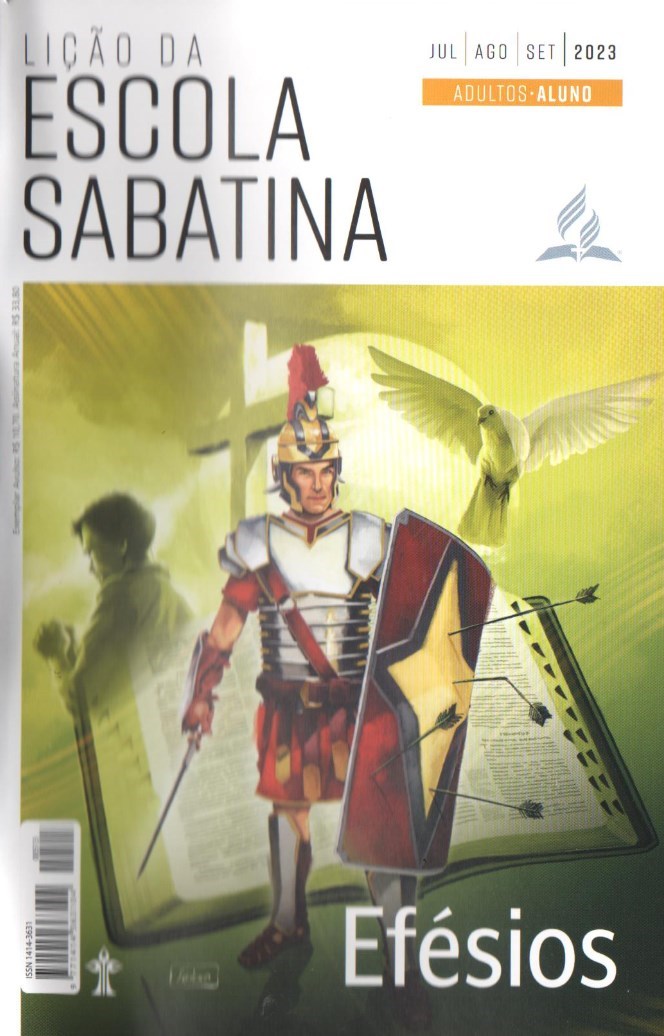 LEITURAS DA SEMANA: Ef 6:10-20; 1Pe 4:1; 5:8; Is 59:17; 52:8-10; 1Ts 5:16-18
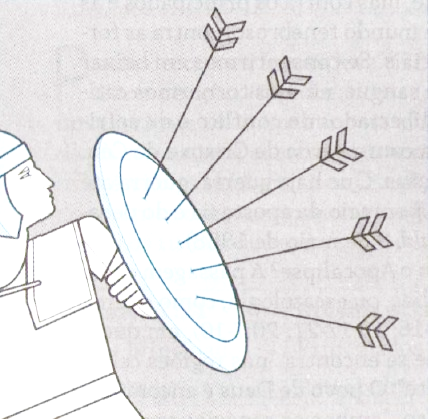 Sapatos: a igreja como arauto da paz
Terça
PERGUNTAS:
LIÇÃO 13
3. Paulo destacou a paz oito vezes em Efésios. Por que ele usou uma metáfora militar se desejava a paz? Ef 1:2; 2:14,15,17; 4:3; 6:15,23
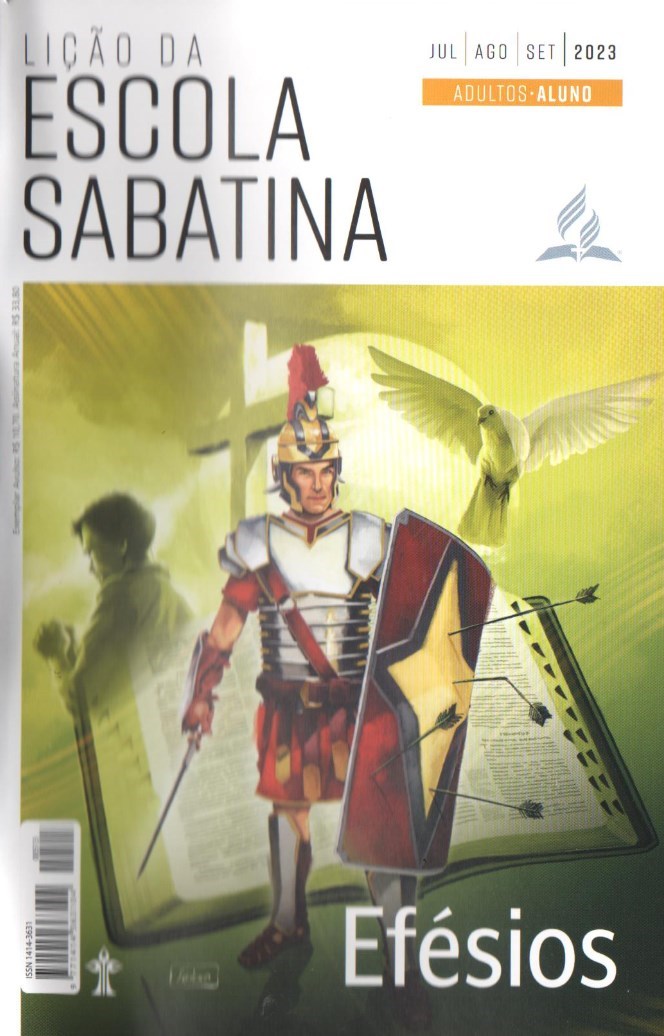 LEITURAS DA SEMANA: Ef 6:10-20; 1Pe 4:1; 5:8; Is 59:17; 52:8-10; 1Ts 5:16-18
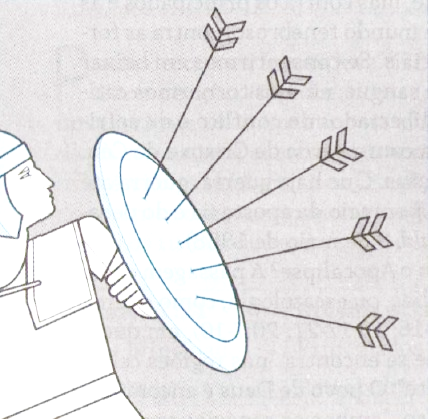 Sapatos: a igreja como arauto da paz
Terça
COMENTÁRIOS:
LIÇÃO 13
- Paulo celebrou a paz como obra de Cristo, “nossa paz”, Aquele que pregou paz “aos que estavam longe e paz também aos que estavam perto” (Ef 2:14-17), unindo judeus e gentios em “uma nova humanidade” (Ef 2:15). Mantendo a história do evangelho e Sua obra geradora de paz, celebrando Sua vitória passada e olhando para o brado de vitória futura, os crentes calçam os pés para a batalha. Como o mensageiro em Isaías 52:7, os crentes são mensageiros que proclamam a vitória e a paz de Cristo.
No entanto, Paulo não quer que entendamos seu chamado à batalha como um chamado para pegar armas militares contra os inimigos. É por isso que ele descreve os crentes como proclamadores do “evangelho da paz” (Ef 6:15). Ele também não deseja que os crentes sejam combativos em seus relacionamentos, uma vez que enfatizou a unidade, encorajou o discurso gentil e a amabilidade (Ef 4:25-5:2).
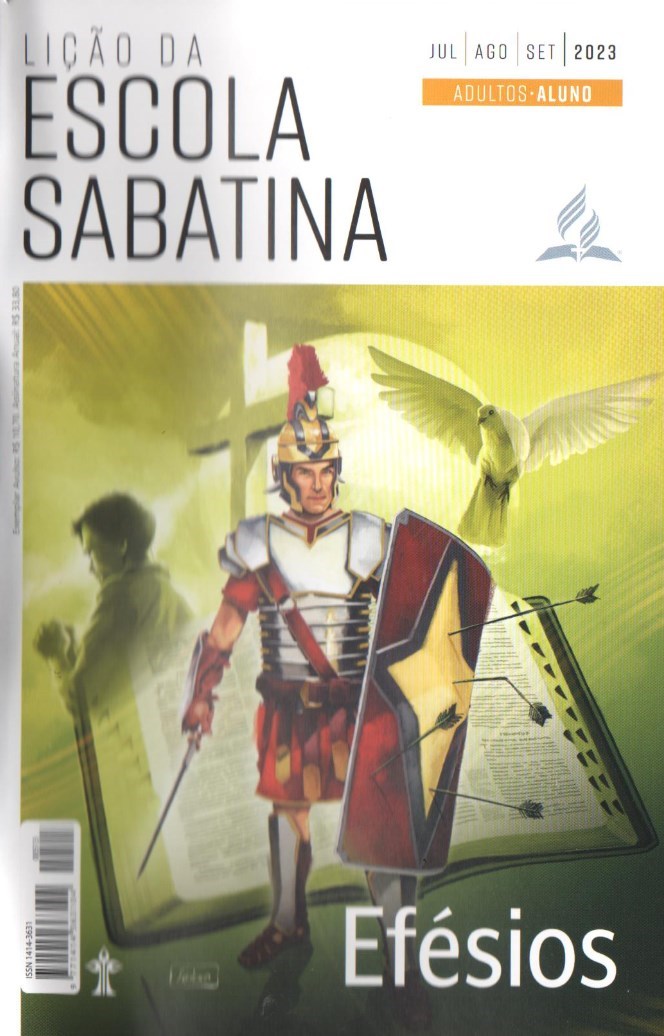 LEITURAS DA SEMANA: Ef 6:10-20; 1Pe 4:1; 5:8; Is 59:17; 52:8-10; 1Ts 5:16-18
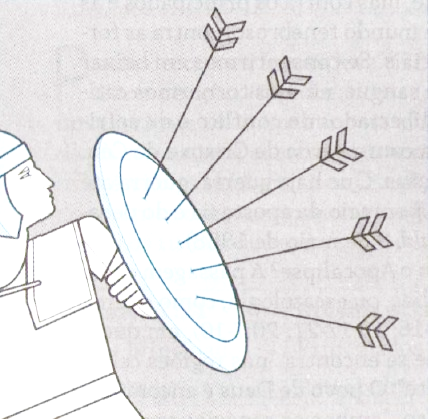 Escudo, capacete e espada
Quarta
PERGUNTAS:
LIÇÃO 13
4. Quando e como os crentes, combatentes no grande conflito, devem usar o escudo, o capacete e a espada? Ef 6:16,17











Com base nas metáforas militares, devemos levara sério a realidade do conflito?
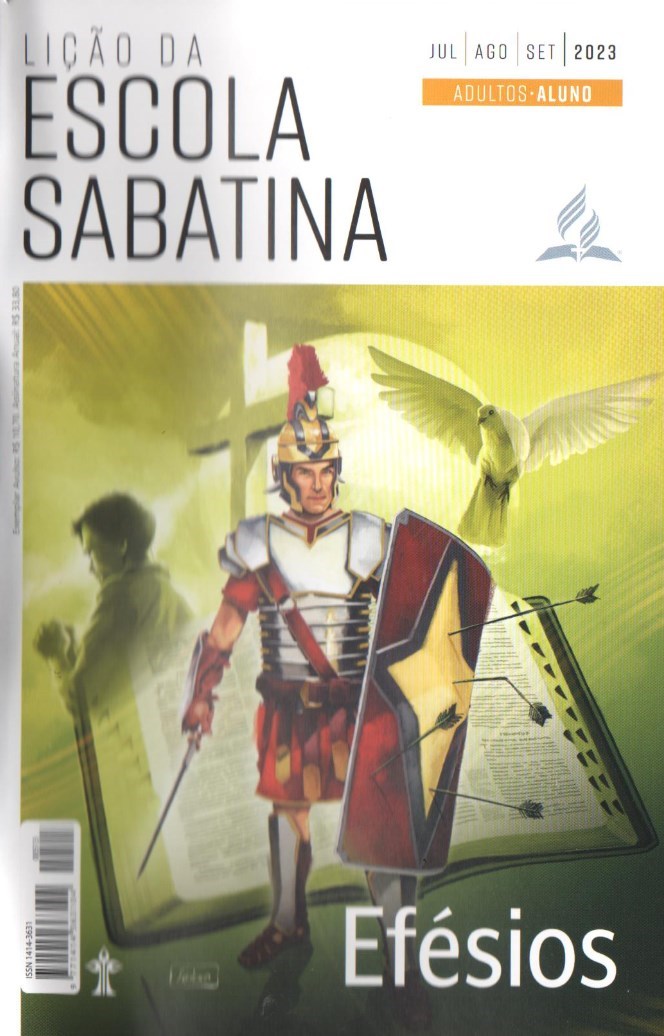 LEITURAS DA SEMANA: Ef 6:10-20; 1Pe 4:1; 5:8; Is 59:17; 52:8-10; 1Ts 5:16-18
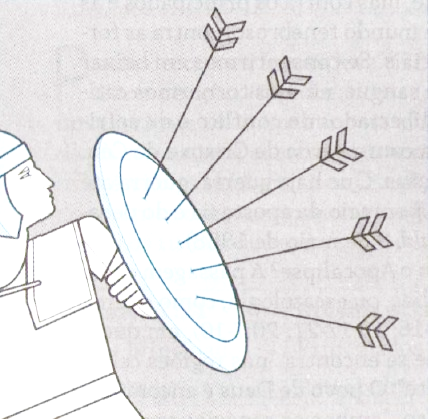 Escudo, capacete e espada
Quarta
COMENTÁRIOS:
LIÇÃO 13
- O capacete de batalha romano era feito de ferro ou bronze. A parte que protegia a cabeça adicionava-se uma placa na parte de trás para proteger o pescoço, protetores de ouvido, protetor para a testa e placas articuladas para proteger as bochechas. “O capacete da salvação” (Ef 6:17) simboliza a experiência de salvação em união com o Cristo ressuscitado, que subiu aos Céus e foi exaltado (Ef 2:6-10). Colocar o “capacete da salvação” significa rejeitar o medo dos poderes espirituais, comum naquela época e, em vez disso, confiar no poder de Cristo (Ef 1:15-23; 2:1-10). O item final da armadura é “a espada do Espírito, a Palavra de Deus” (Ef 6:17), referindo-se à espada pequena e de dois gumes do legionário romano. A tática de batalha usual era lançar dois dardos (não mencionados por Paulo) e, em seguida, sacar a espada e atacar, empregando a espada pequena em um movimento agressivo. A espada dos crentes é “a espada do Espírito”.
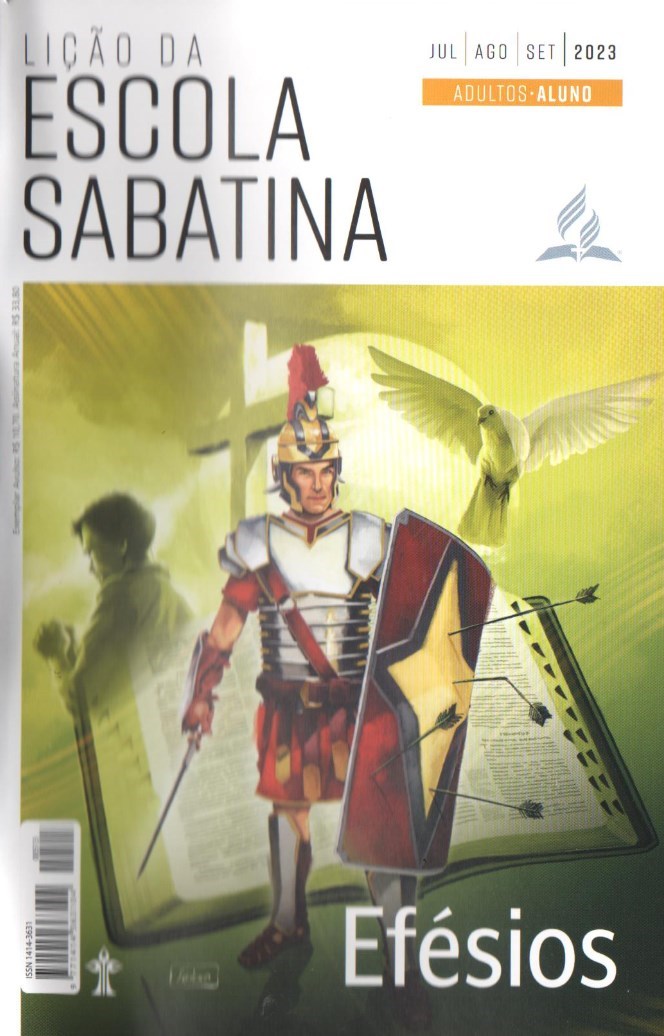 LEITURAS DA SEMANA: Ef 6:10-20; 1Pe 4:1; 5:8; Is 59:17; 52:8-10; 1Ts 5:16-18
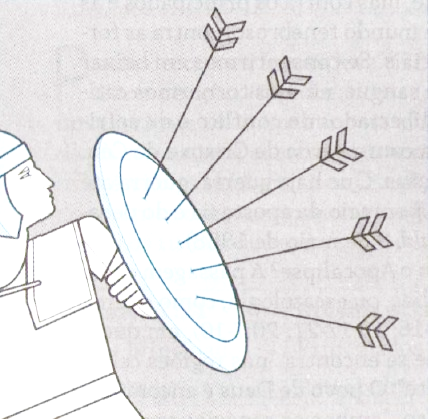 Praticando a oração no campo de batalha
Quinta
PERGUNTAS:
LIÇÃO 13
5. Reveja os seguintes “chamados à oração" no NT. Qual deles o inspira mais e por quê? Lc 18:1-8; Fp 4:6; Cl 4:2; 1Ts 5:16-18
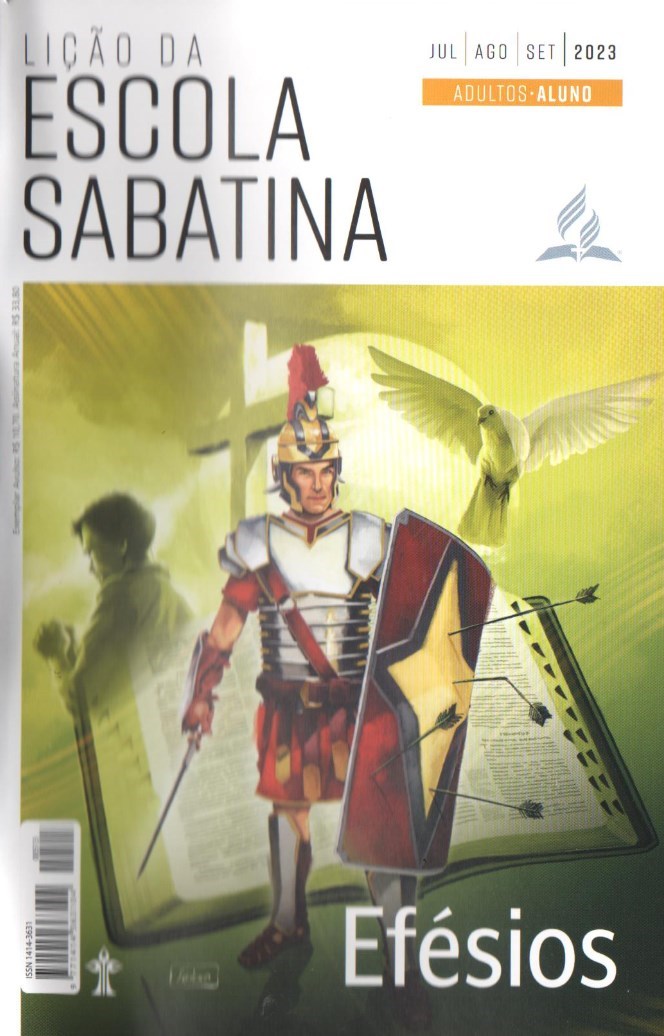 LEITURAS DA SEMANA: Ef 6:10-20; 1Pe 4:1; 5:8; Is 59:17; 52:8-10; 1Ts 5:16-18
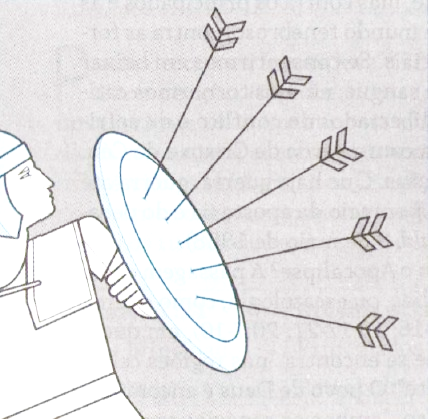 Praticando a oração no campo de batalha
Quinta
COMENTÁRIOS:
LIÇÃO 13
Ao concluir a exortação de batalha, Paulo instou os crentes à oração contínua “por todos os santos” e por si mesmo como embaixador em cadeias (Ef 6:18-20). Esse chamado à oração pode ser visto como uma extensão das imagens militares, uma vez que clamar a Deus (ou aos deuses) em oração era uma prática comum no antigo campo de batalha. Para citar um exemplo bíblico: após a mensagem de Jaaziel sobre a batalha, Josafá levou “todo o Judá e os moradores de Jerusalém” a se prostrarem “diante do Senhor” e O adorarem (2Cr 20:18). Embora a oração não seja uma sétima peça da armadura, é parte integrante da exortação de batalha e da metáfora militar de Paulo. A oração fervorosa e constante dá oportunidade para ouvirmos atentamente essas promessas, celebrá-las e agradecer a Deus os recursos de Sua graça.
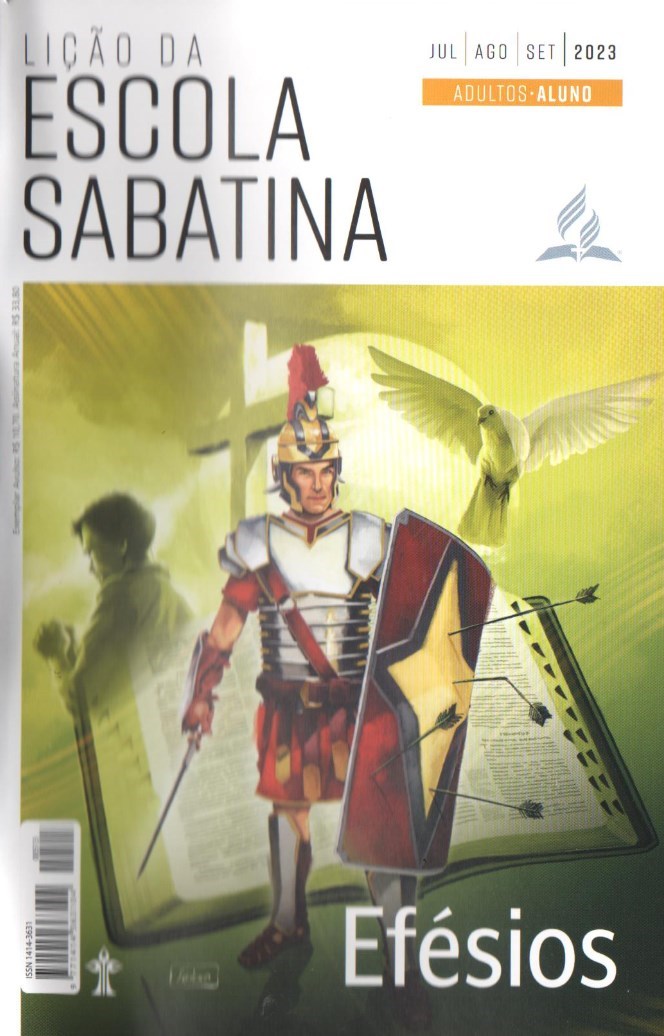 LEITURAS DA SEMANA: Ef 6:10-20; 1Pe 4:1; 5:8; Is 59:17; 52:8-10; 1Ts 5:16-18
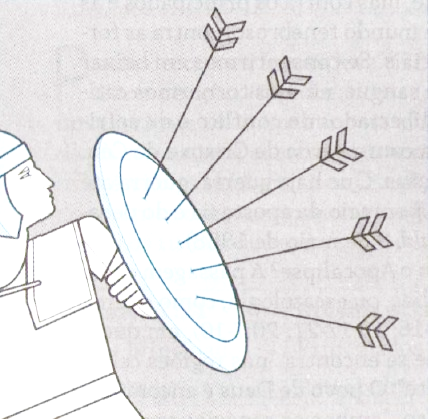 Estudo adicional
Sexta
COMENTÁRIOS:
LIÇÃO 13
Por que Paulo se autodenominou “embaixador em cadeias” (Ef 6:20)? Embaixadores desempenhavam papéis desafiadores na guerra. A autodescrição de Paulo se encaixa no contexto de sua metáfora militar. Os embaixadores deveriam ser tratados com o respeito devido à pessoa ou ao país que os enviava. Portanto, há um forte contraste entre a posição de Paulo como embaixador do Governante supremo do cosmos e o total desrespeito sinalizado por suas cadeias (literalmente, “cadeia”). No entanto, uma vez que os embaixadores usavam um “colar de ofício”, é provável que a menção de uma “cadeia” estivesse “temperada com ironia”, na qual ele considerava sua cadeia como “uma insígnia a ser usada com distinção” (David J. Williams, PauVs Metaphors: Their Context and Character [Peabody, MA: Hendrickson, 1999], p. 152).
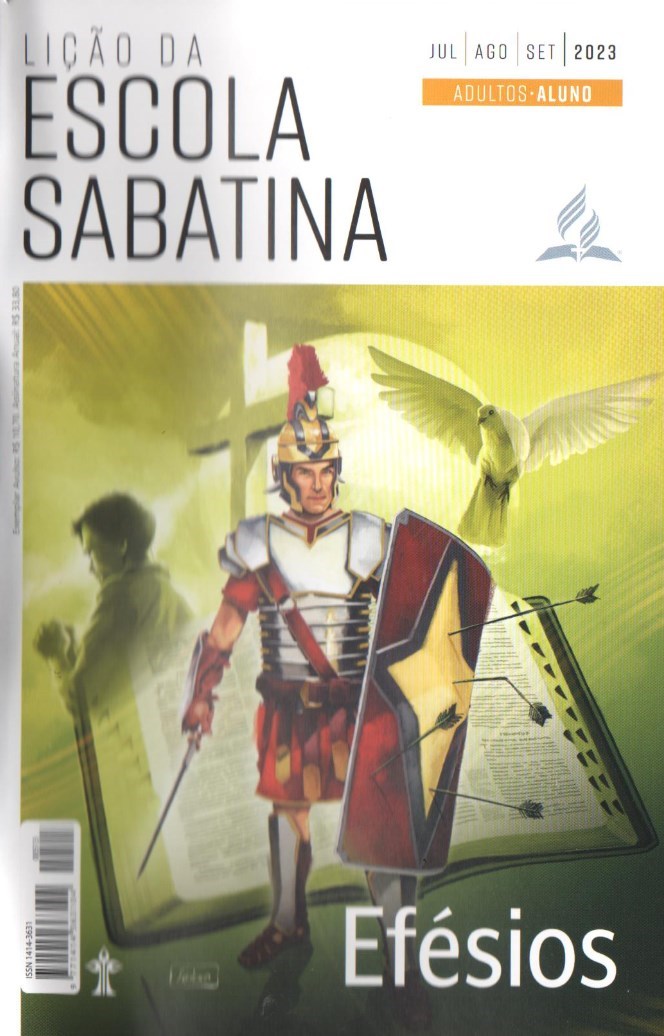 LEITURAS DA SEMANA: Ef 6:10-20; 1Pe 4:1; 5:8; Is 59:17; 52:8-10; 1Ts 5:16-18
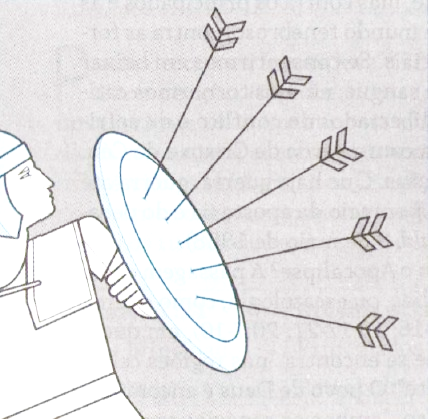 Estudo adicional
Sexta
PERGUNTAS:
LIÇÃO 13
1. O que significa “lutar pela paz” num mundo caracterizado pela violência?

2. Que “dardos inflamados” estão sendo arremessados em sua direção? Como você pode garantir que o “escudo da fé” esteja preparado para apagá-los?

3. Como podemos conduzir o “ministério da oração” com base em Efésios 6:18-20?

4. De que modo devemos tratar os feridos no grande conflito? Como lidar com os crentes que, no calor da batalha, fogem ou passam para o outro lado?
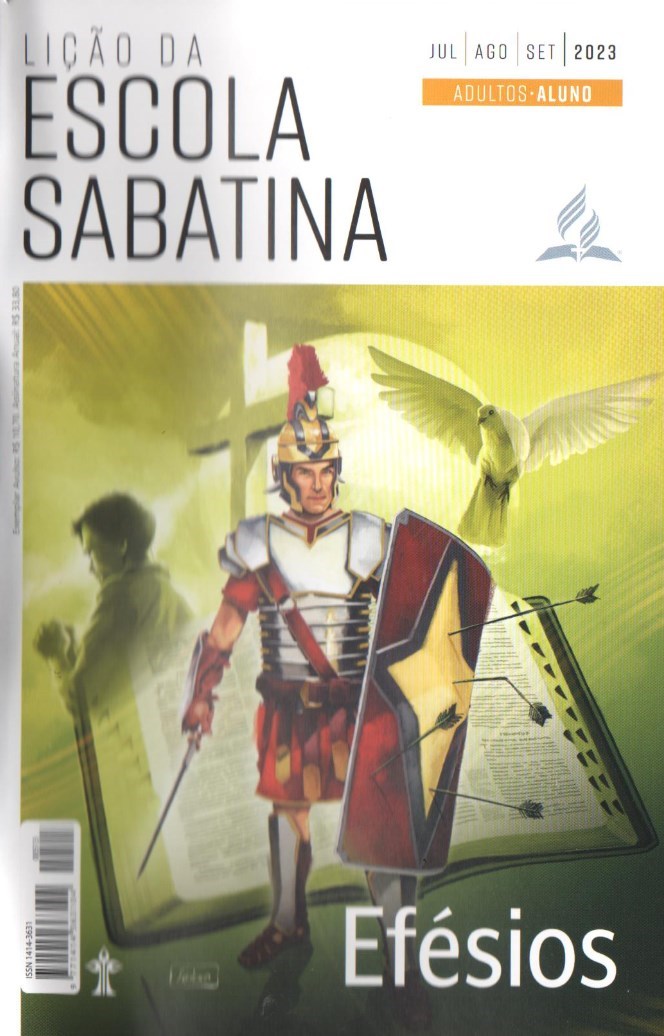 LEITURAS DA SEMANA: Ef 6:10-20; 1Pe 4:1; 5:8; Is 59:17; 52:8-10; 1Ts 5:16-18